Figure 1 Time to recurrent pulmonary embolism for never and ever users of statins.
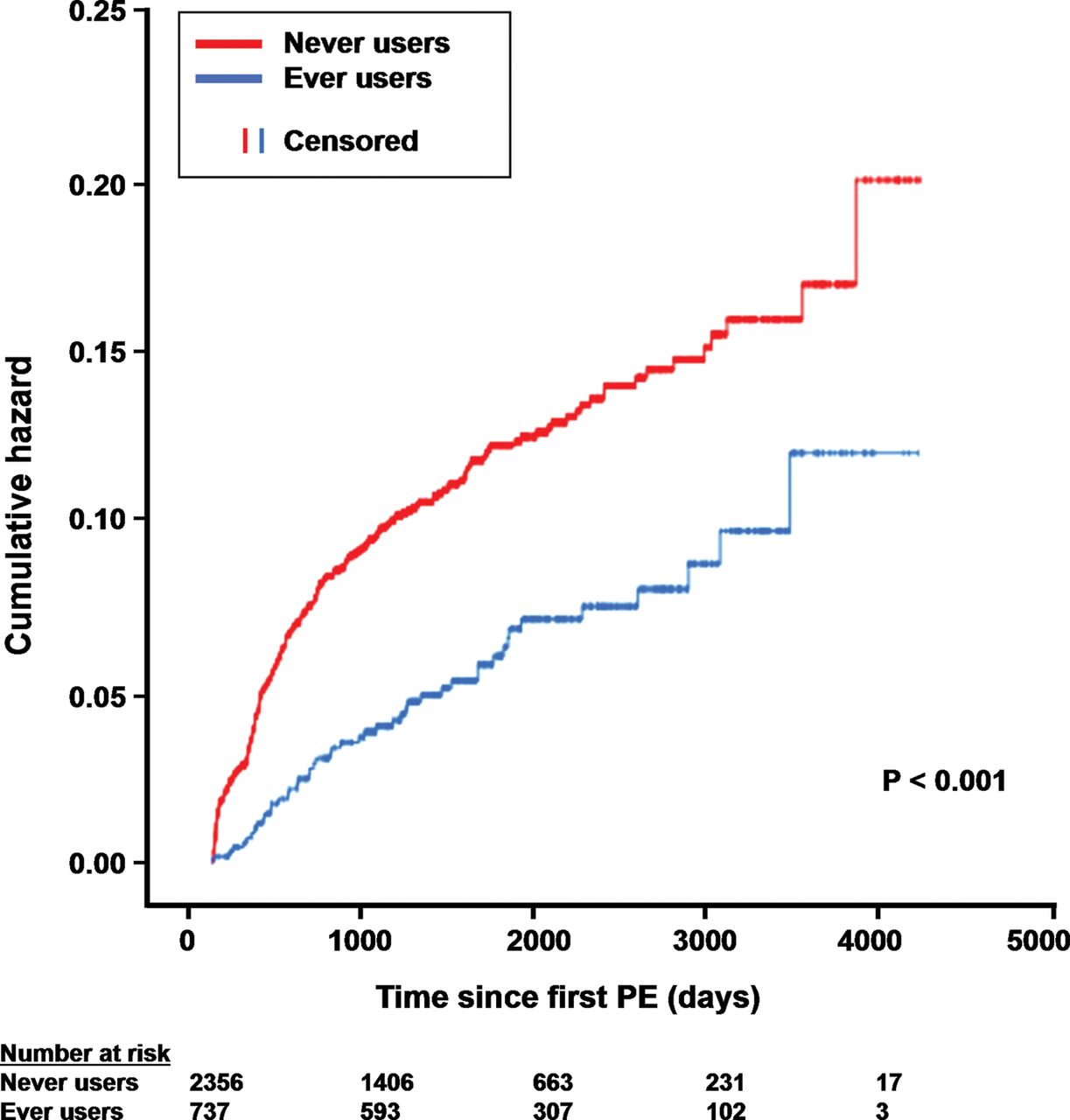 Eur Heart J, Volume 34, Issue 24, 21 June 2013, Pages 1800–1806, https://doi.org/10.1093/eurheartj/eht046
The content of this slide may be subject to copyright: please see the slide notes for details.
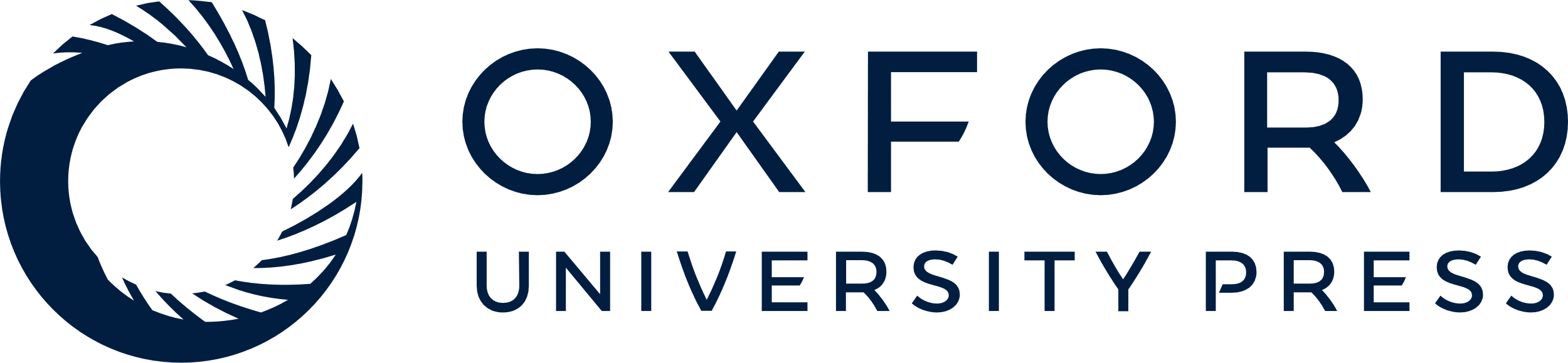 [Speaker Notes: Figure 1 Time to recurrent pulmonary embolism for never and ever users of statins.


Unless provided in the caption above, the following copyright applies to the content of this slide: Published on behalf of the European Society of Cardiology. All rights reserved. © The Author 2013. For permissions please email: journals.permissions@oup.com]
Figure 2 Time to recurrent pulmonary embolism and statin potency. Potency I: <20% LDL cholesterol reduction. Potency ...
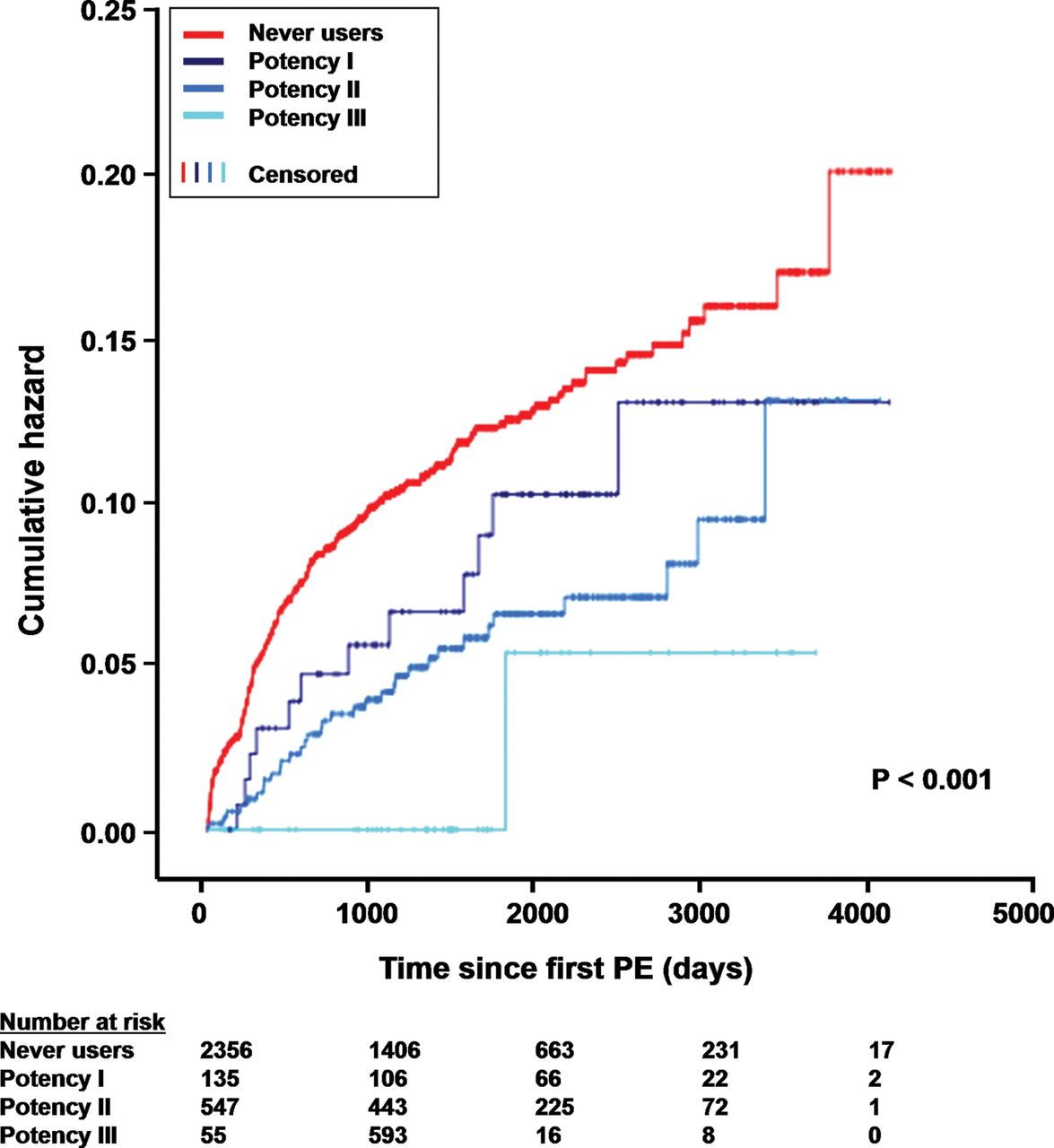 Eur Heart J, Volume 34, Issue 24, 21 June 2013, Pages 1800–1806, https://doi.org/10.1093/eurheartj/eht046
The content of this slide may be subject to copyright: please see the slide notes for details.
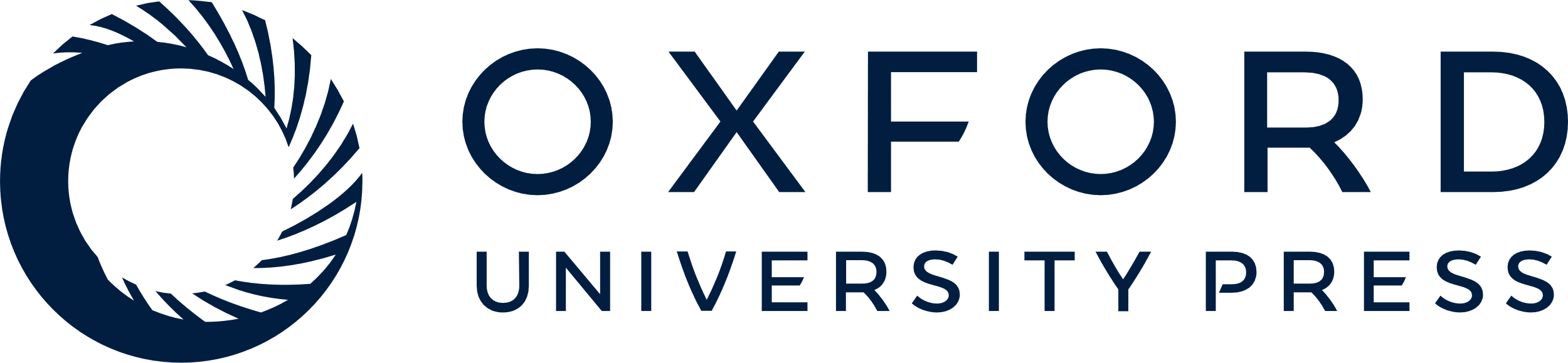 [Speaker Notes: Figure 2 Time to recurrent pulmonary embolism and statin potency. Potency I: 40% LDL cholesterol reduction.


Unless provided in the caption above, the following copyright applies to the content of this slide: Published on behalf of the European Society of Cardiology. All rights reserved. © The Author 2013. For permissions please email: journals.permissions@oup.com]